Booklet One Answers
Describe the features of the earth which distinguish it from other planets
Life, as we know it, requires liquid water. There would certainly be none of this on the four gas giants which are so far from the sun.
Ice caps have been discovered on Mars but not liquid water yet. The surface of Mars does, however, show signs of erosion by water. Some form of life could have existed there in the past.
It is very unlikely that life could exist in the hot thick carbon dioxide atmosphere on Venus.
Mercury spins very slowly so that its surface is either incredibly cold or is blasted by the sun.
Why is the sky blue?
Blue light is scattered in all directions by the tiny molecules of air in Earth's atmosphere. Blue is scattered more than other colours because it travels as shorter, smaller waves. This is why we see a blue sky most of the time.
What are the benefits of earths atmosphere to humans
Protects us from UV rays
Provides us with the gases we need (nitrogen, oxygen, carbon dioxide)
Maintains stable air pressure
Acts like a blanket and traps heat inside to give us temperature to live
It protects meteoroids from hitting Earth by burning them up
Describe some of the major causes of light pollution and demonstrate an understanding of why it is undesirable to astronomers
Stars appear bright and distinct against a black background. Light pollution makes the background sky less dark and therefore stars are harder to see.
Sky glow - This is an orange yellow glow above a city of town. It is caused by light which is emitted directly upwards where it then scatters. It makes astronomy anywhere near a city almost impossible, e.g. The Milky Way is just about invisible.
Describe how Eratosthenes made the first accurate calculation of the circumference of the Earth.
Alexandria is directly 950 km north of Syene. On June 21st, the summer solstice, the sun is directly overhead in Syene at noon. As Syene is on the Tropic of Cancer it is actually at the Zenith, directly overhead.  
At noon (exactly the same time) in Alexandria the sun's altitude (angle above the horizon) can be measured. This is angle A on the diagram. From this we can get angle B. If we know angle B and the distance between Syene and Alexandria we can calculate the circumference of the Earth
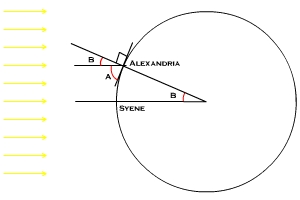 Recall the shape and diameter of the Earth
Task: Shape of the Earth: Oblique Spheroid
Description of this shape: Slightly squashed sphere
12,742 km Average diameter of the earth
Describe the evidence that the Earth is approximately spherical
When you watch a ship sail away the lower half of the ship seems to disappear below the horizon before the top half.
This is due to the curvature of the Earth.
When you travel north Polaris and the constellations around it appear higher in the sky. Seeing this it is easy to imagine a spherical rotating Earth.
Of course now that we have been into space and had a proper look we know for certain that the Earth is a sphere.
Recall the rotation period of the Earth and the time to rotate through 1 degree.
If it takes 24hours to travel 360 degrees
24 hours / 360 = 0.006 hour
Demonstrate an understanding of the terms: Equator, Tropics, Latitude, Longitude, Pole, Horizon, Meridian and Zenith
Equator – Line around the centre of the earth
Tropics – Lines at 23.5 degrees declination, positive and negative
Latitude – how far north or south you are
Longitude – How far east or west you are
Pole - Northern or Southern point of the earth
Horizon – Line at which the earths surface and the sky appear to meet
Meridian – A circle of constant longitude passing through a given place on the earths surface and terrestrial poles
Zenith – The point directly above the observer
Demonstrate an understanding of the drawbacks to astronomers of the Earth’s atmosphere and relate these to the need for optical and infra-red observatories to be sited on high mountains or in space
As you can see infra red is absorbed by water vapour which makes up most of the atmosphere
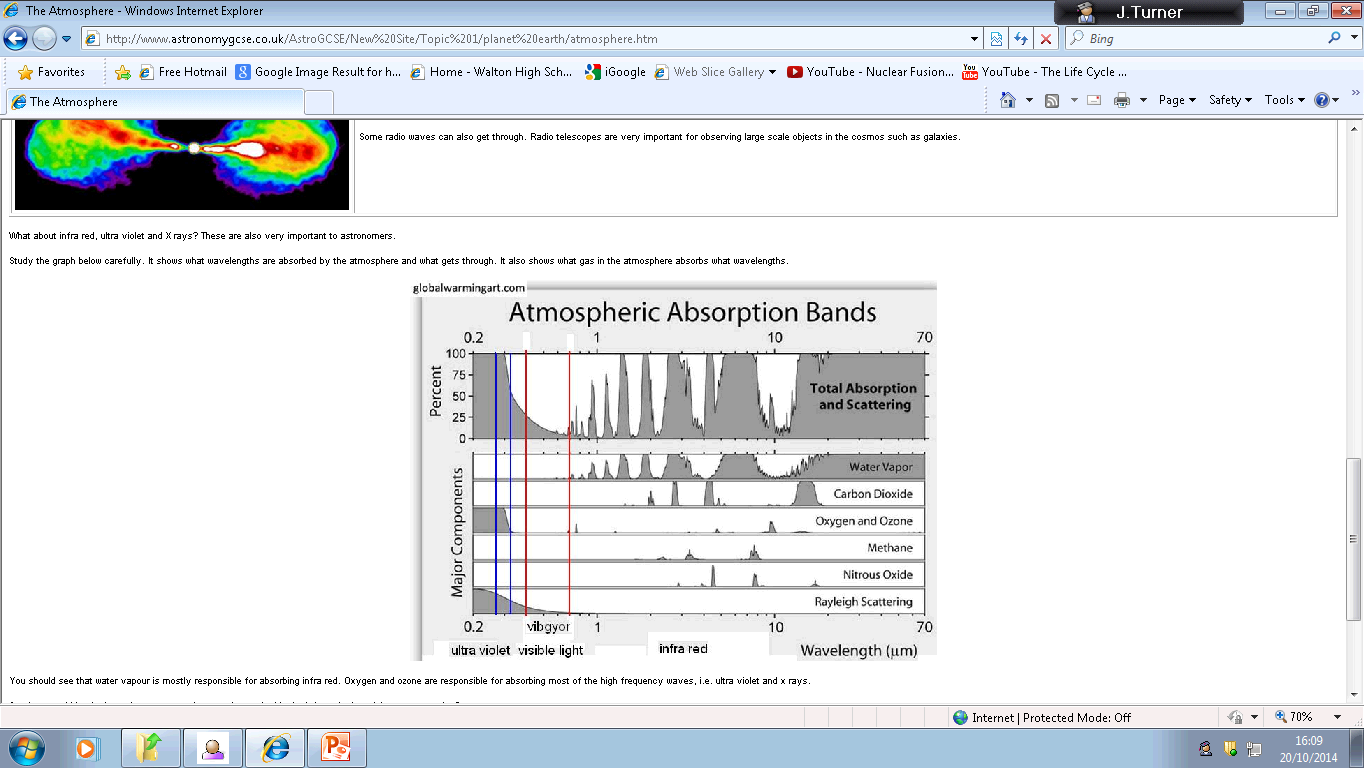 Describe the features of refracting and reflecting telescopes (detailed ray diagrams not needed)
Refractors use lenses while reflectors use mirrors. (you will need to expand on this)
Reflecting telescopes can be larger as they don’t suffer from ‘lens sag’
Reflecting telescopes suffer from less chromatic abberation
Demonstrate an understanding of why the world’s largest telescopes are reflectors rather than refractors
See previous
Demonstrate an understanding that the Earth’s atmosphere is transparent to visible light, microwaves and some radio waves
Microwaves can pass through the atmosphere quite easily. This is one of the reasons that satellite signals are in the form of microwaves.
Some radio waves can also get through. Radio telescopes are very important for observing large scale objects in the cosmos such as galaxies.
Describe the nature and discovery of the Van Allen Belts.
Van Allen Belts are two regions of intense radiation partly surrounding the earth at heights of several thousand kilometres.
The first hint of the existence of the van Allen belts came from a Geiger Counter mounted on the USA's first satellite, Explorer 1. During part of each orbit it was simply swamped by radiation. University of Iowa Professor James van Allen was responsible for the experiment, hence the name.